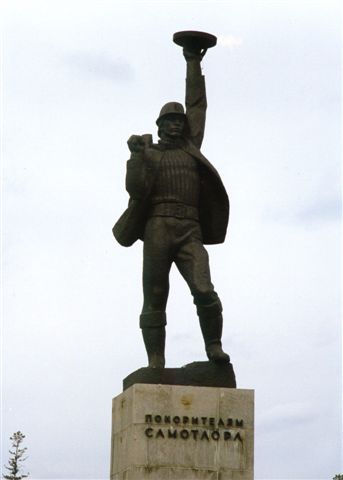 исследовательский проект«Краеведение»Символика нашего города. Взгляд из прошлого в настоящее…
40 – летию города посвящается
                

Выполнил: ученик 2 в класса 
МБОУ «СОШ №10»
Ратниченко Денис.
Руководитель: Л.В.Бизина, учитель
начальных классов МБОУ «СОШ №10»
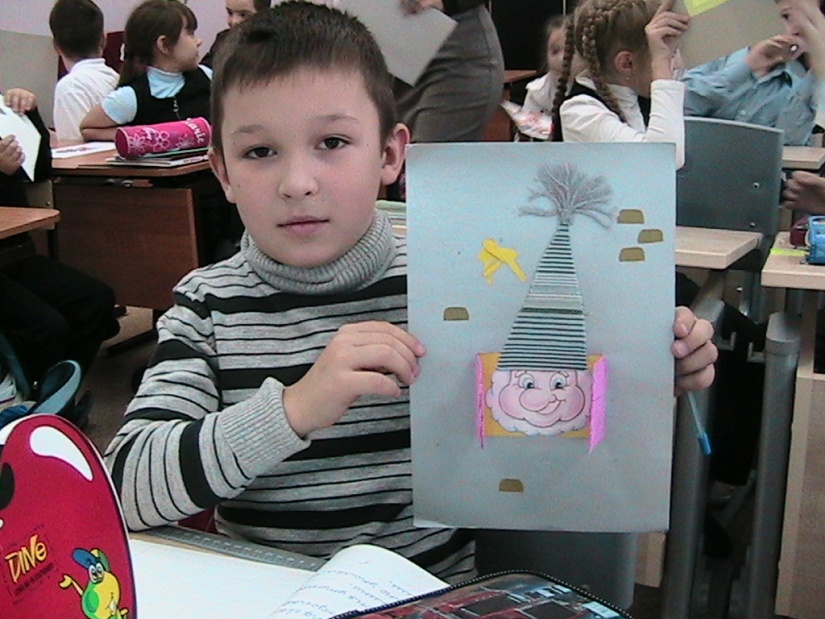 Цель проекта:
Ознакомление  одноклассников с историей создания символики нашего города.
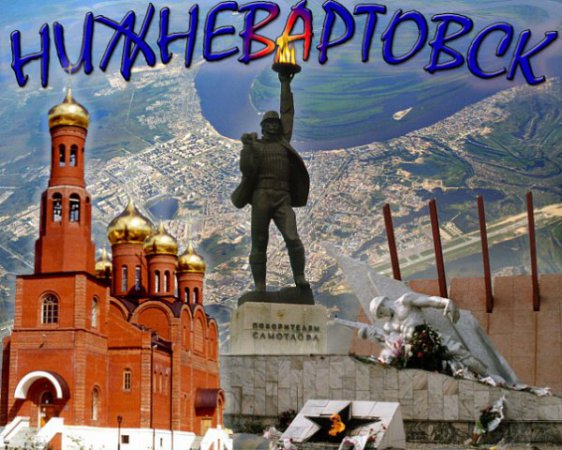 задачи проекта.
Расширить  знания одноклассников  о том, как создавался наш город.
Рассказать, что и почему  изображали  на гербах.
Познакомить одноклассников со значением основных цветов флага Нижневартовска.
Проблема:
9 марта  нашему городу исполнится 40 лет. Я стал читать об истории нашего города и узнал, что герб  Нижневартовска   в течение 7-лет(с 1992 по 1999 год)  4 раза менялся. Мне стало интересно, что брали за основу художники, когда проектировали герб нашего города и кто является авторами современного герба Нижневартовска.
Город нижневартовск
Это город окружного значения, расположен на правом берегу реки Оби, в среднем ее течении, в 800 километрах от города Тюмень и в 400 километрах от города Ханты-Мансийск. На востоке Нижневартовск граничит с Красноярским краем, на юге- с Томской областью.
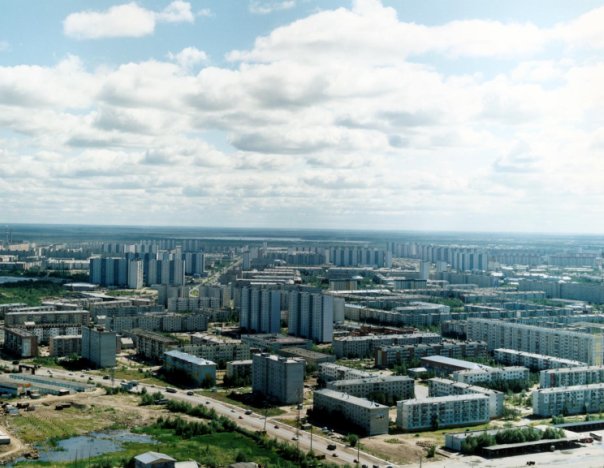 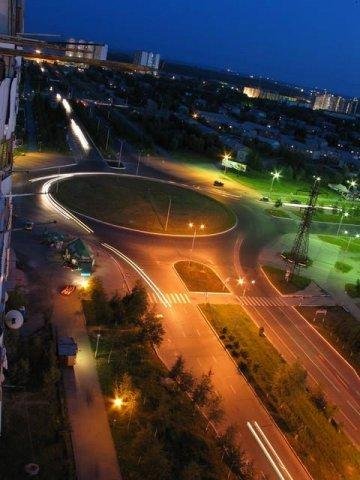 Нижневартовск — второй по размеру город округа, один из немногих российских региональных городов, превосходящих административный центр своего субъекта федерации (Ханты-Мансийск) как по численности населения, так и по промышленному потенциалу.

   Населения более 250 тысяч человек.  Среди горожан – представители 400 наций и народностей.
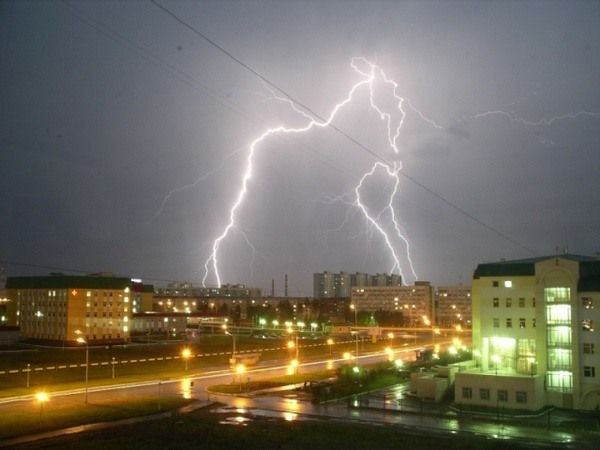 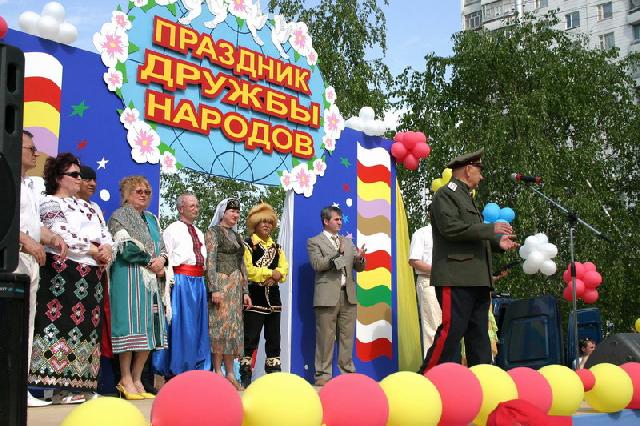 из Истории  нашего города .
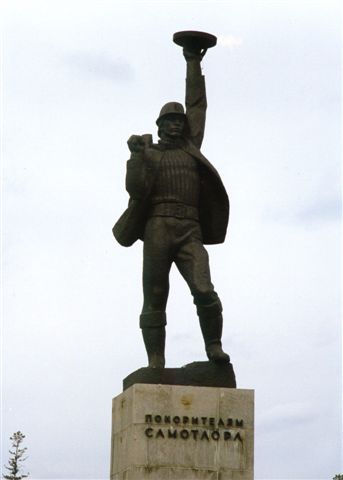 Мне  стало интересна история  нашего города. И я решил рассказать своим одноклассникам о том,   как строился  наш город .
       В 1909 году была основана пристань Нижневартовская, возле неё возникло село. 
   20 мая 1965 года возле озера Самотлор близ посёлка Нижневартовского была пробурена первая разведочная скважина,
   давшая 29 мая нефтяной фонтан. 
       2 апреля 1969 года на Самотлорском месторождении началась 
    промышленная нефтедобыча, что подстегнуло развитие Нижневартовска. 
   В 2008 год — Нижневартовск получает диплом за участие в конкурсе «Самый благоустроенный город Югры».
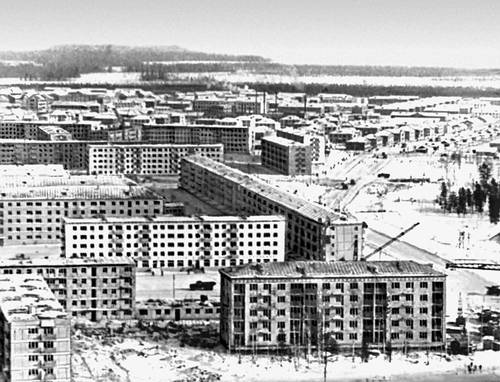 Описания гербов.
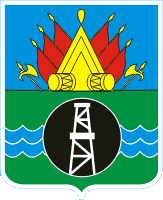 Известен проект герба Нижневартовска, составленный в 1992 году.
   «…В верхней части элементы герба Тобольска, в нижней части на зеленом поле три голубые волны и черный круг, на котором контур буровой вышки»
Варианты гербов нашего города
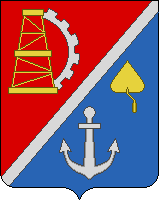 «…В верхней части щита в червленом поле золотая нефтяная вышка. Дугой справа -  серебряная полушестерня; в нижней - в лазоревом поле -  серебряный якорь, сопровождаемый справа вверху золотой кельмой. Щит скошен узкой серебряной перевязью слева направо»
.
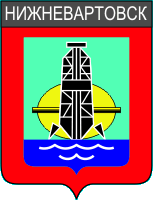 Еще один советский проект герба Нижневартовска.
Современный герб Нижневартовска
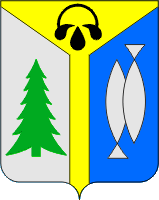 Современный герб Нижневартовска утверждён Решением городской Думы No324 от 21 августа 1999 года. Авторская группа: С.Григорьев, К.Моченов (г.Нижневартовск). 
     «Узкий золотой столб поднимается от основания герба к вершине и переходит в треугольное поле - символ богатства нашего края, на котором отражен основной вид деятельности человека в этом регионе - три капли нефти в разомкнутом снизу черном кольце. Слева — серебряное трапециевидное поле — чистота, невинность, радость. На нем эмблема ели - вечнозеленого дерева, символизирующего вечность. Справа, на голубом трапециевидном поле — эмблема рыб, это слава, которую несет река Обь, раскрывая богатство города»
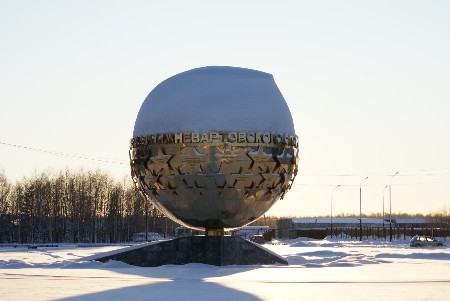 Где применяют герб.
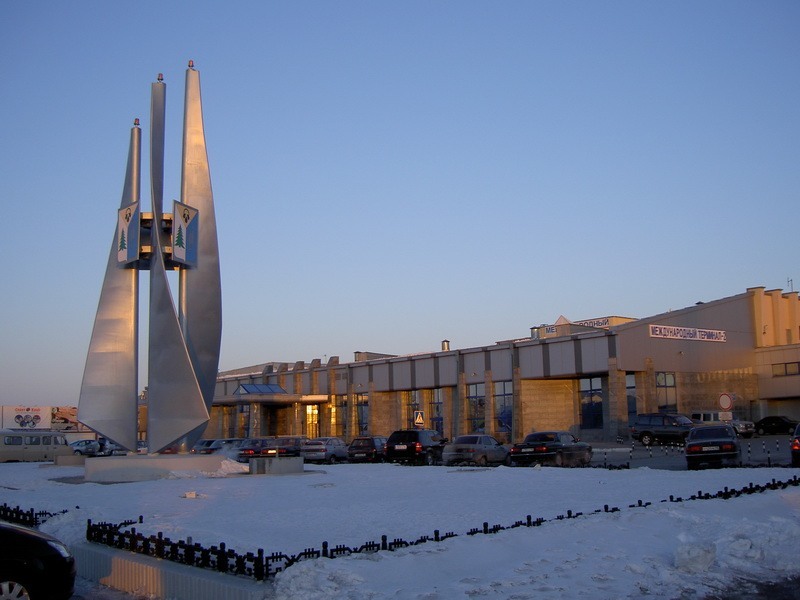 Право использования изображения герба города принадлежит органам местного самоуправления. Изображение герба города помещается на официальных бланках и печатях органов местного самоуправления, на бланках постановлений, распоряжений Администрации города, решений Думы города, Главы муниципального образования. Изображение герба помещается:
- на фасаде зданий органов местного самоуправления;
- в рабочем кабинете Главы Администрации города;
- в залах заседаний органов местного самоуправления;
- в помещениях торжественной регистрации рождений и браков, вручения паспорта гражданина Российской Федерации;
- в местах пересечения границ города;
- на нагрудных знаках почетных граждан города Нижневартовска, на знаках отличия и различия, на документах, удостоверяющих заслуги граждан перед городом.
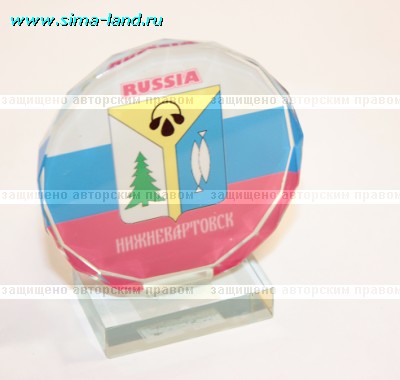 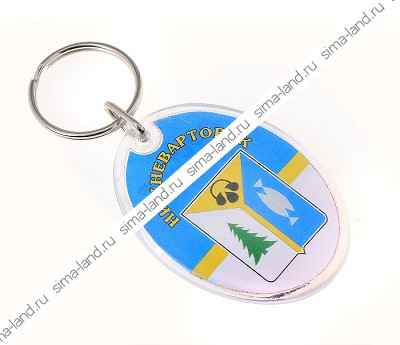 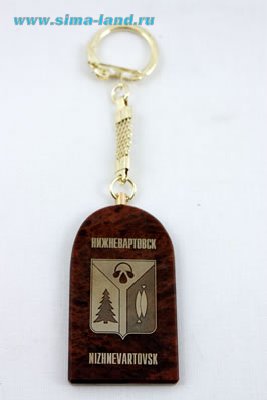 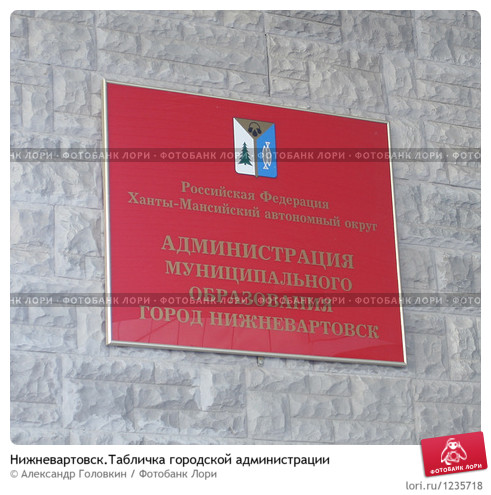 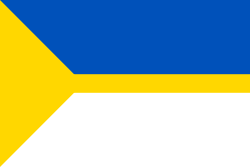 Символика и описание флага.
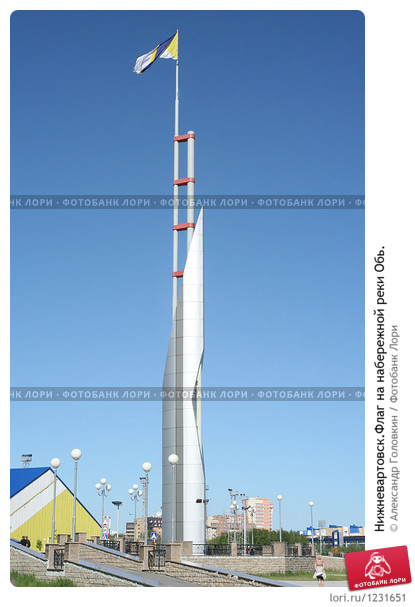 Флаг города Нижневартовска (утвержден решением Думы города от 25.09.2003 № 293)  по своему содержанию един и гармоничен. Символика флага упрощённо воспроизводит символику герба города.
   Выбор цветов флага обусловлен местными национально-региональными традициями.
   Цвет синей полосы флага — символ красоты, величия. Это и ярко-синее небо, и богатые водные ресурсы.
   Белая полоса — символ снежных просторов, чистоты и мира.
  Золотая полоса между ними символизирует богатства Самотлора, к которым относятся крупные нефтяные месторождения, а также великодушные, открытые для всего прекрасного жители Нижневартовска.
Описание символики.
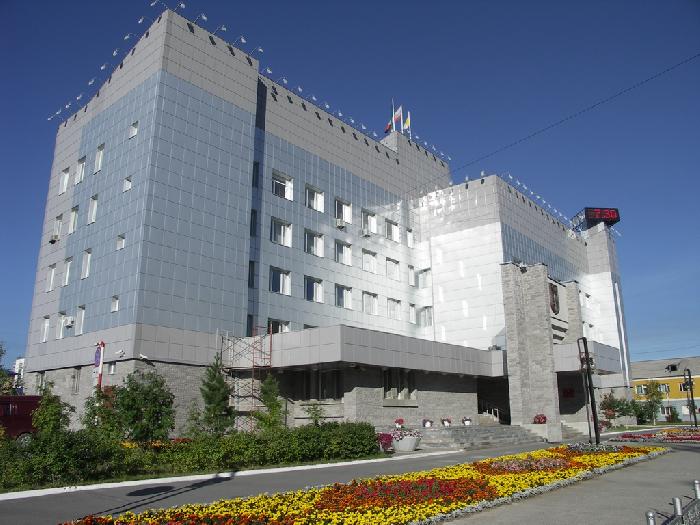 Флаг составлен на основании герба Нижневартовска по правилам, соответствующим традициям геральдики и вексиллологии. Герб и флаг города являются официальными символами города Нижневартовска.
   Целями учреждения и использования герба и флага города являются:— создание зримых символов целостности территории города, единства и взаимодействия населяющих его граждан;— воспитание у жителей города Нижневартовска гражданственности, патриотизма, уважения к национальным, культурным и духовным традициям.
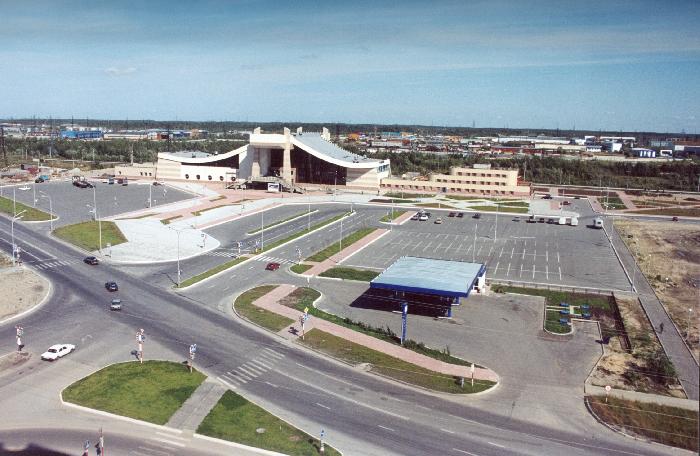